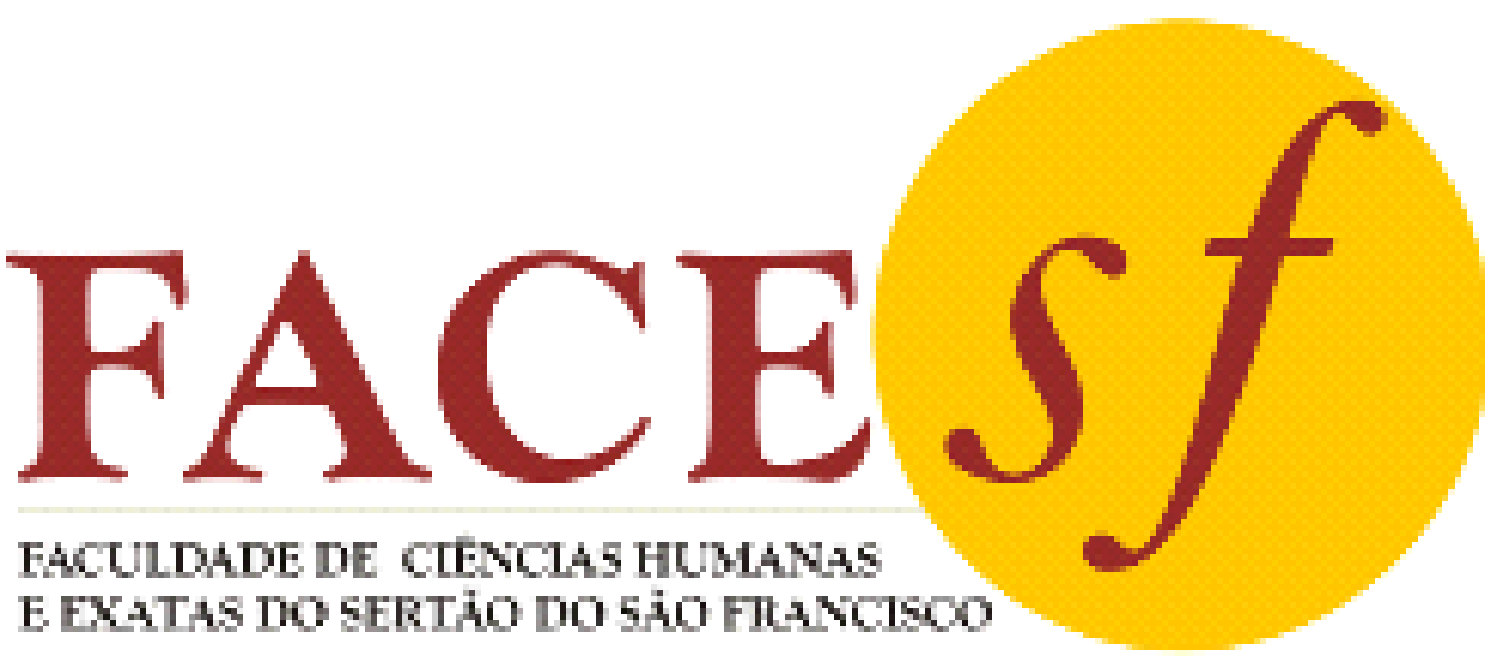 MODELO DE APRESENTAÇÃO DO TRABALHO DE CONCLUSÃO DO CURSO
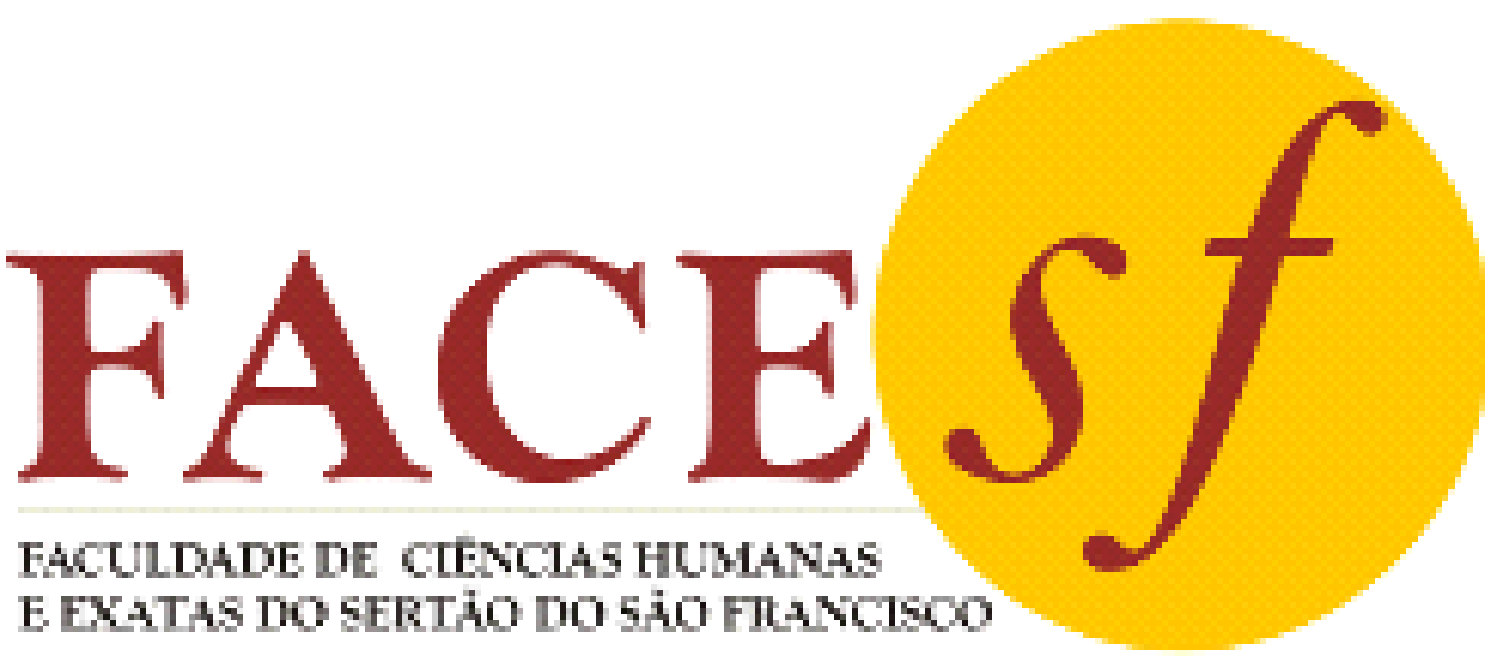 Algumas Instruções

Lembrem-se, este é apenas um modelo, sendo assim, trata-se de uma referência para a apresentação do Trabalho de Conclusão que deve ser adaptada de acordo com as necessidades do seu trabalho juntamente com o seu orientador.

A apresentação oral irá durar, no máximo, 10 (DEZ) minutos, podendo utilizar recursos de audiovisual disponibilizados pelo curso. Após a apresentação, cada membro da Banca Examinadora tem 5 (cinco) minutos para realizar arguição e sugestões ao aluno, e dispondo o aluno de outros 5 (cinco) minutos para responder a cada membro da Banca.
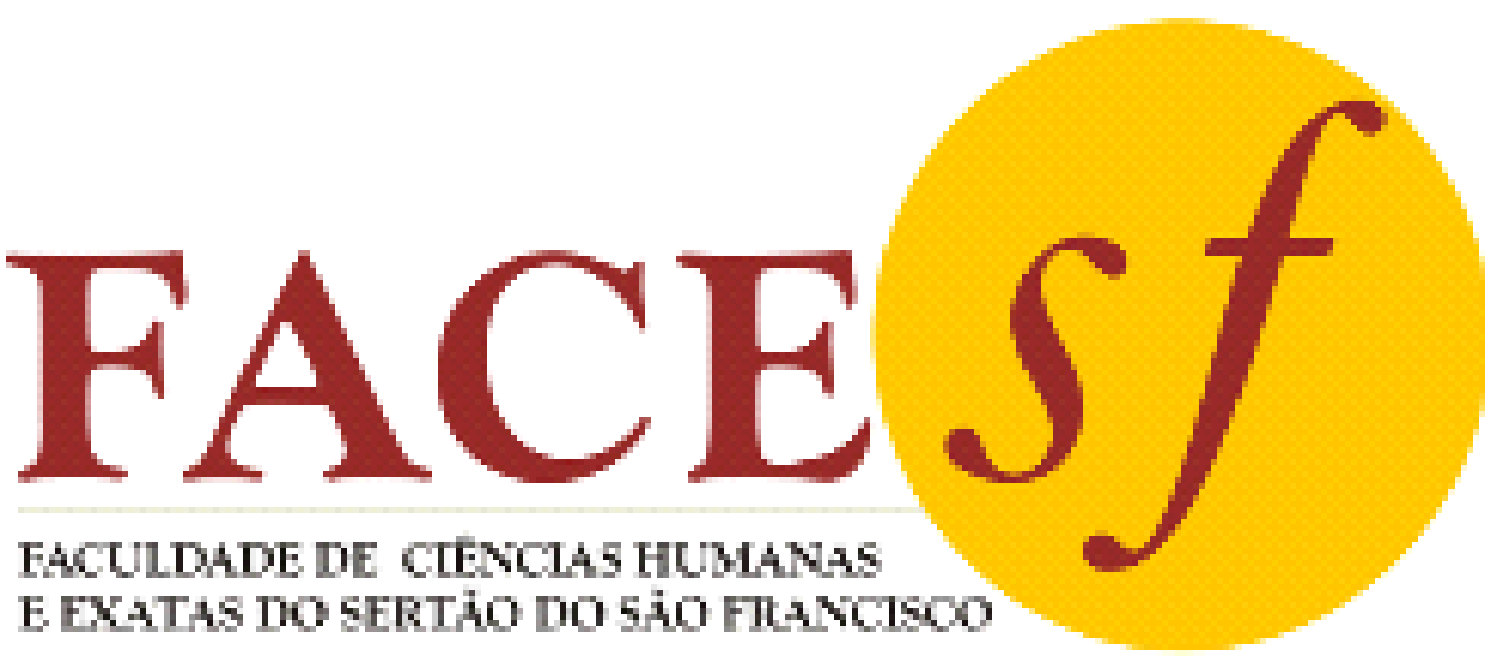 NOME DA FACULDADE
CURSO


TÍTULO
Discente:
Orientador:






Ano
INTRODUÇÃO
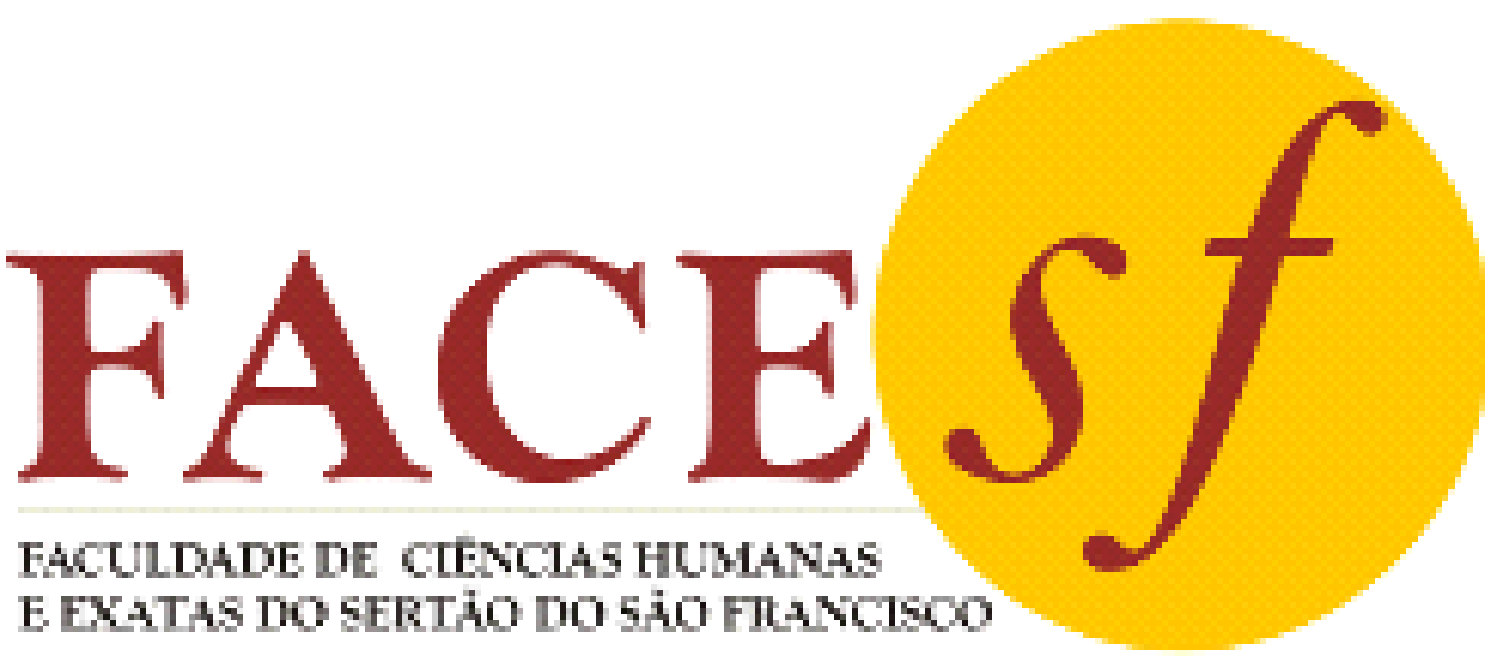 Descreva em TOPICOS alguns aspectos relevantes para introduzir o tema e contextualizar o assunto.
Aproveite aqui para falar da relevância do tema e a contribuição do trabalho.


NÃO USE TEXTOS  ENORMES! 
APENAS LEITURA PODE SER INTERPRETADA COMO INSEGURANÇA!
PROBLEMATICA APRESENTADA
De maneira direta, deixe bem claro qual a problemática do seu TCC.

Aponte hipótese(s) para possível resolução da problemática.
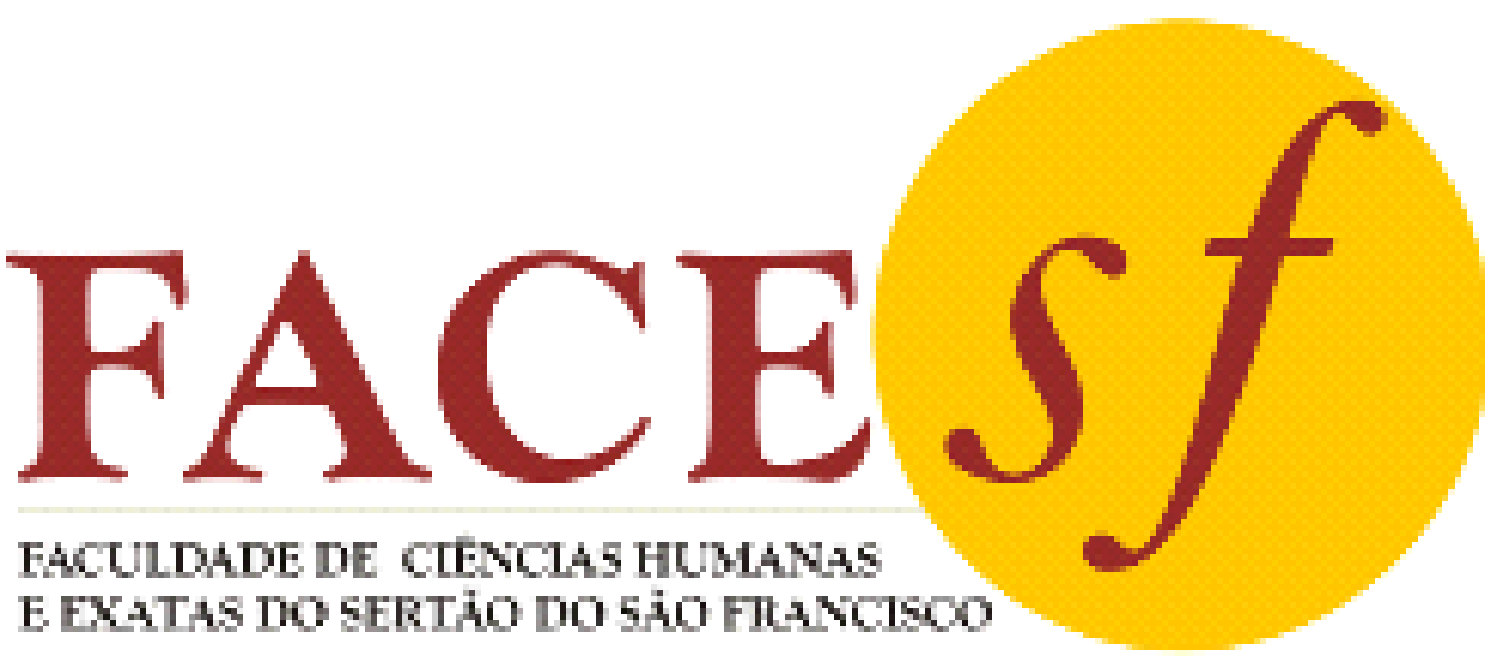 OBJETIVOS DO TCC
GERAL

ESPECIFICOS
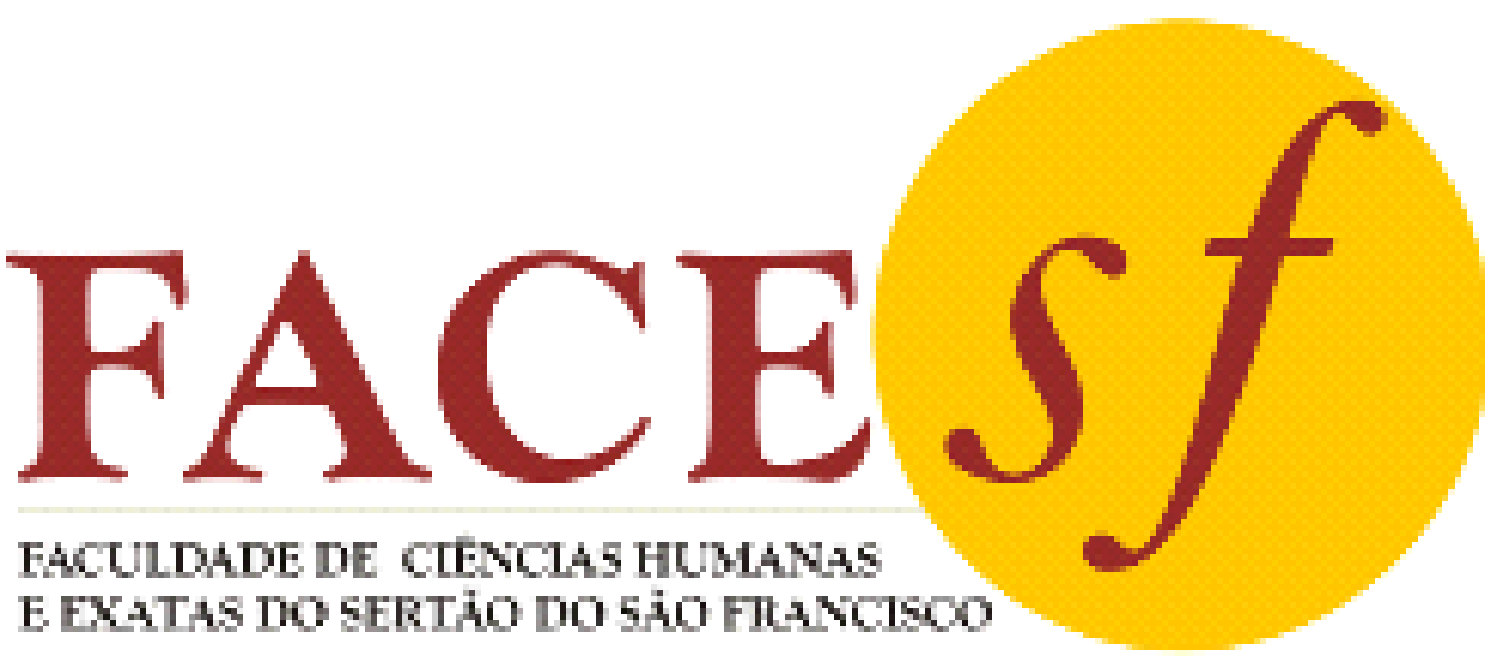 DESENVOLVIMENTO
Use ate 03 slides para esse tópico!
Deverá ser apresentado  apenas as principais definições e citações dos autores de referência. 
Poderá este tópico utilizar figuras, quadros e tabelas, isto favorece uma interpretação mais objetiva e clara;
Deverão ser evitados os excessos de texto, deixando os slides mais enxutos e atraentes;
Especial cuidado na escrita e emprego das normas técnicas.
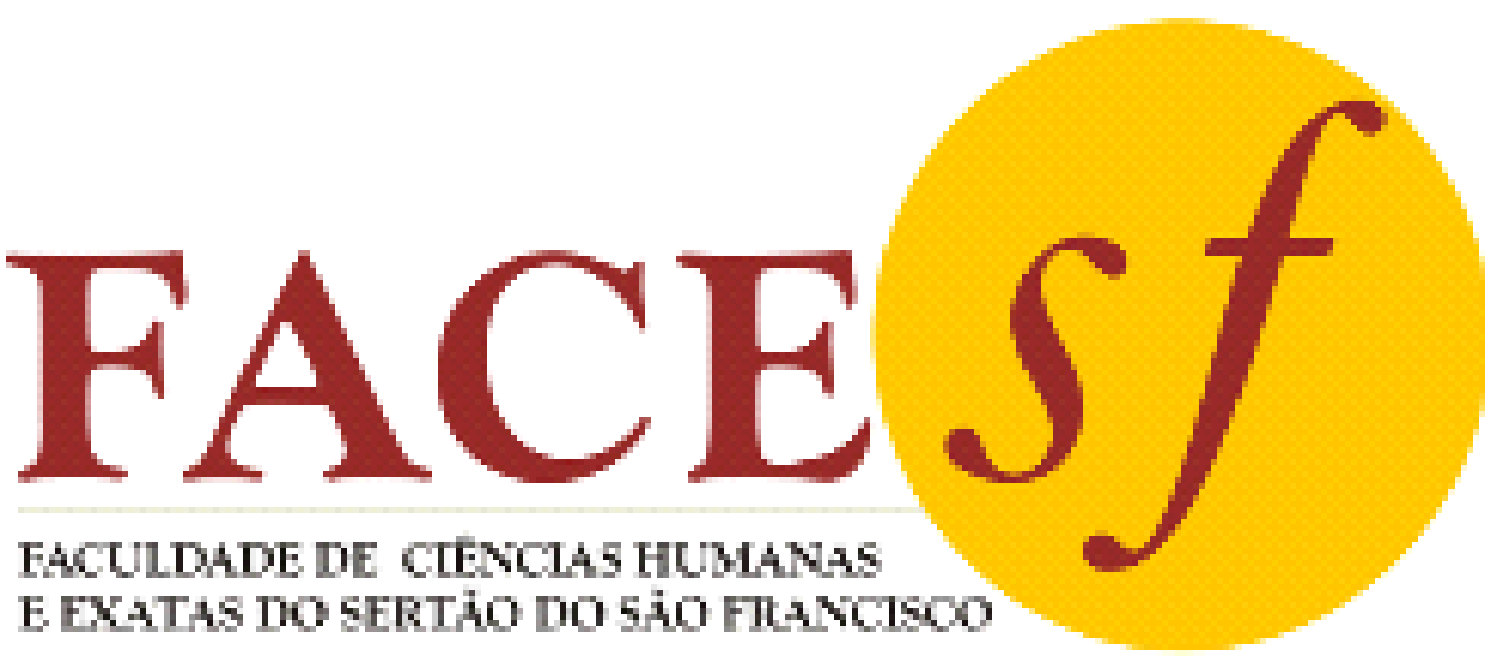 CONSIDERAÇÕES FINAIS (CONCLUSÃO)
Resgate o problema norteador e os objetivos do trabalho para argumentar as considerações finais. 

De forma concisa  articule o desenvolvimento do trabalho com as considerações finais ou conclusivas.
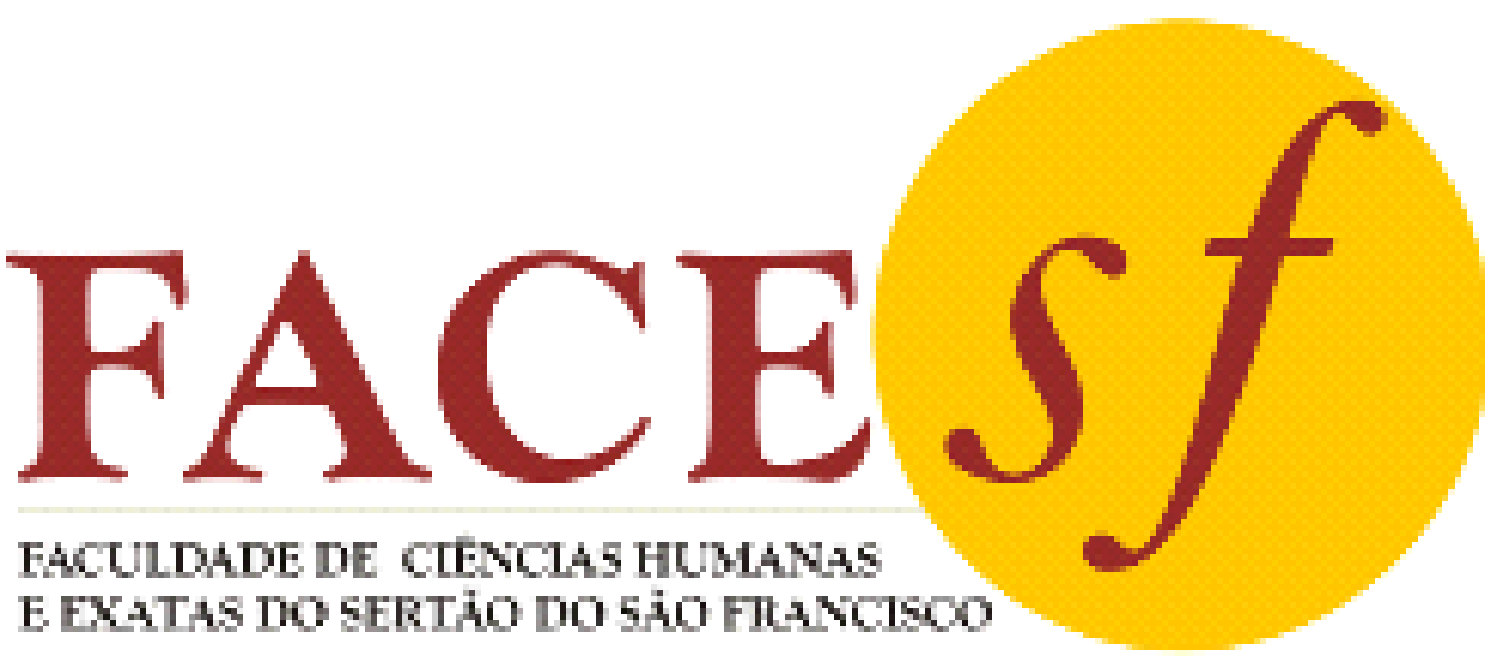 REFERÊNCIAS BIBLIOGRÁFICAS
Apresente as referências consideradas fundamentais para o trabalho, não é necessário colocar todas.
 Apresente utilizando, rigorosamente, as normas da ABNT.
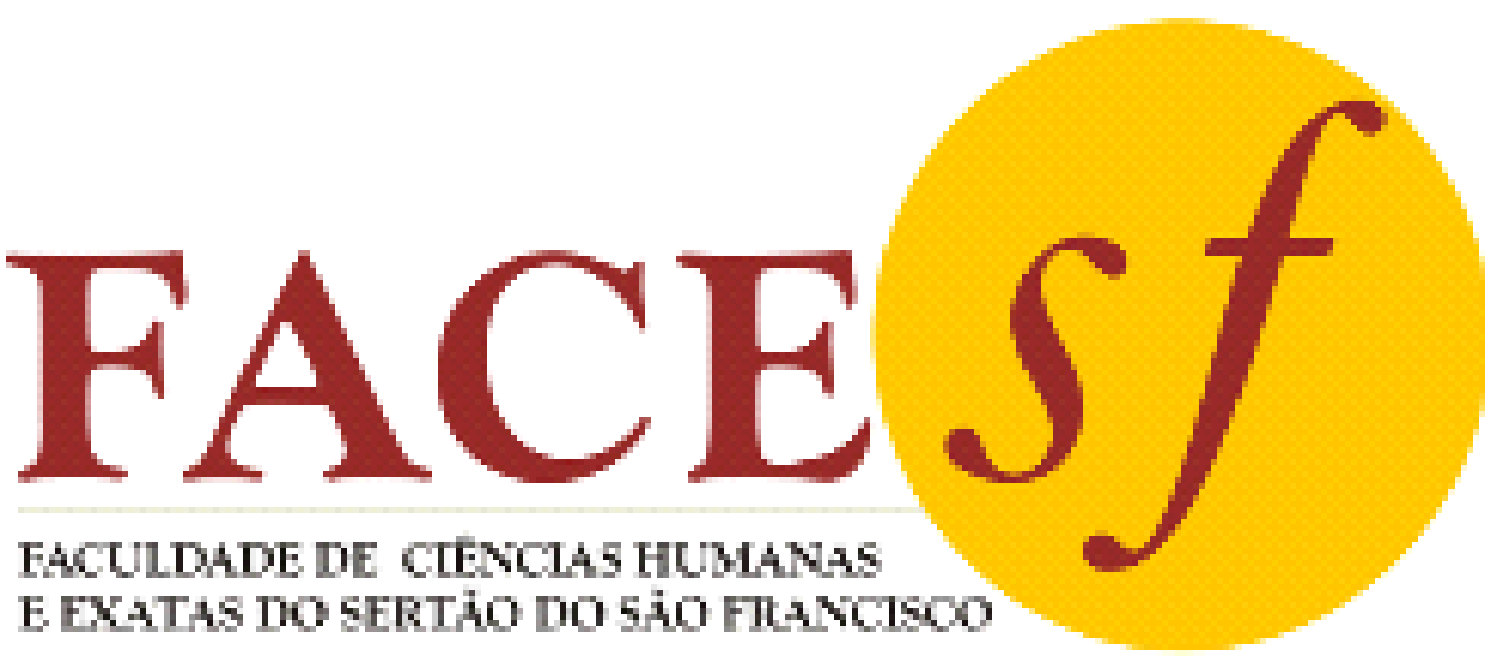